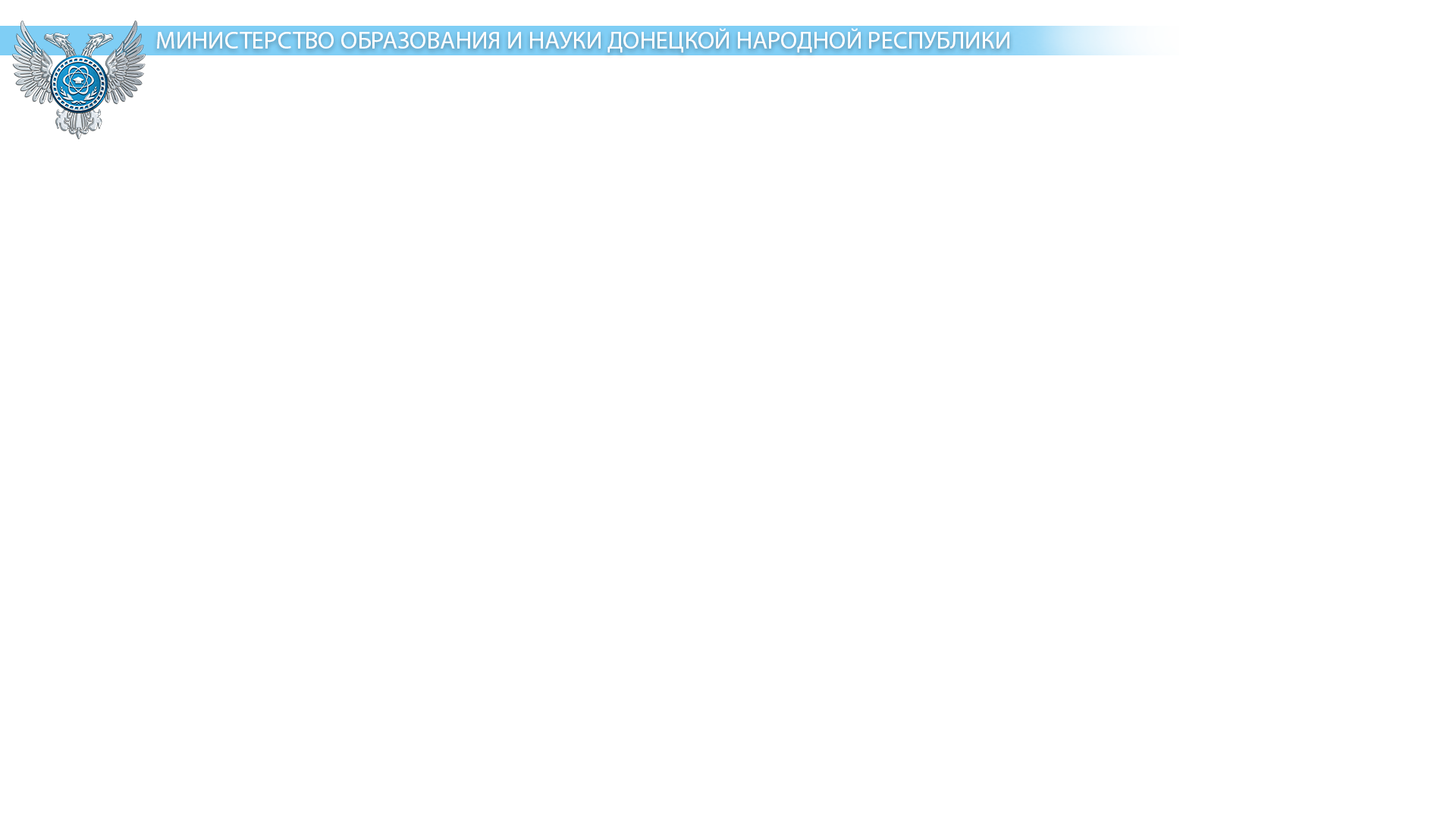 проведение Итогового сочинения (Изложения)
В Донецкой Народной Республике в 2023/24 учебном году
Приказ Министерства просвещения Российской Федерации и Федеральной службы по надзору в сфере образования и науки (Рособрнадзор) от 04.04.2023 № 233/552
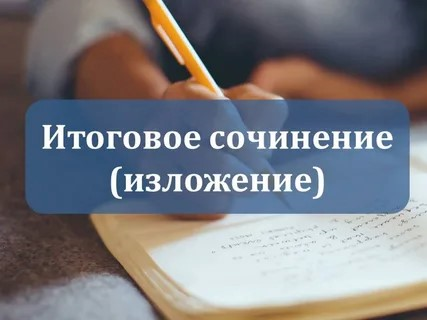 Приказ Министерства образования и науки Донецкой Народной Республики от 12.10.2023 № 506
Итоговое сочинение (изложение) КАК УСЛОВИЕ ДОПУСКА К ГИА проводится для всех выпускников 11-х классов, экстернов НЕЗАВИСИМО ОТ ВЫБРАННОЙ ФОРМЫ ПРОВЕДЕНИЯ ГИА и ФОРМЫ ОБУЧЕНИЯ.
Итоговое изложение вправе писать выпускники 11-х классов, экстерны с ограниченными возможностями здоровья, дети-инвалиды и инвалиды.
Итоговое сочинение В ЦЕЛЯХ ИСПОЛЬЗОВАНИЯ ЕГО РЕЗУЛЬТАТОВ ПРИ ПРИЕМЕ НА ОБУЧЕНИЕ В ВУЗЫ по желанию также может проводиться для выпускников прошлых лет.
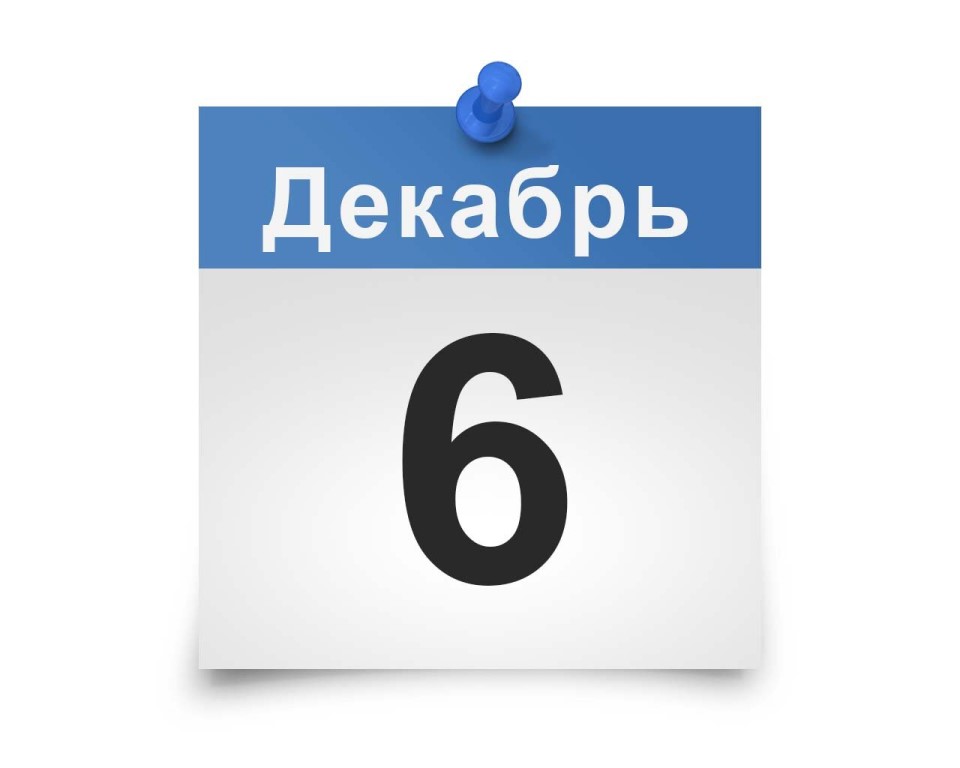 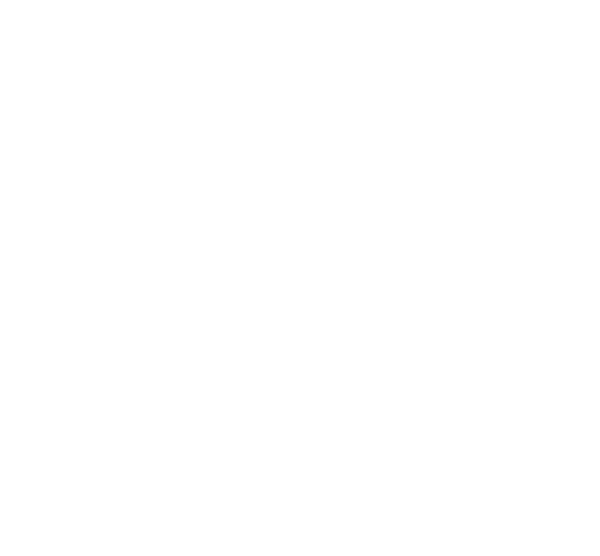 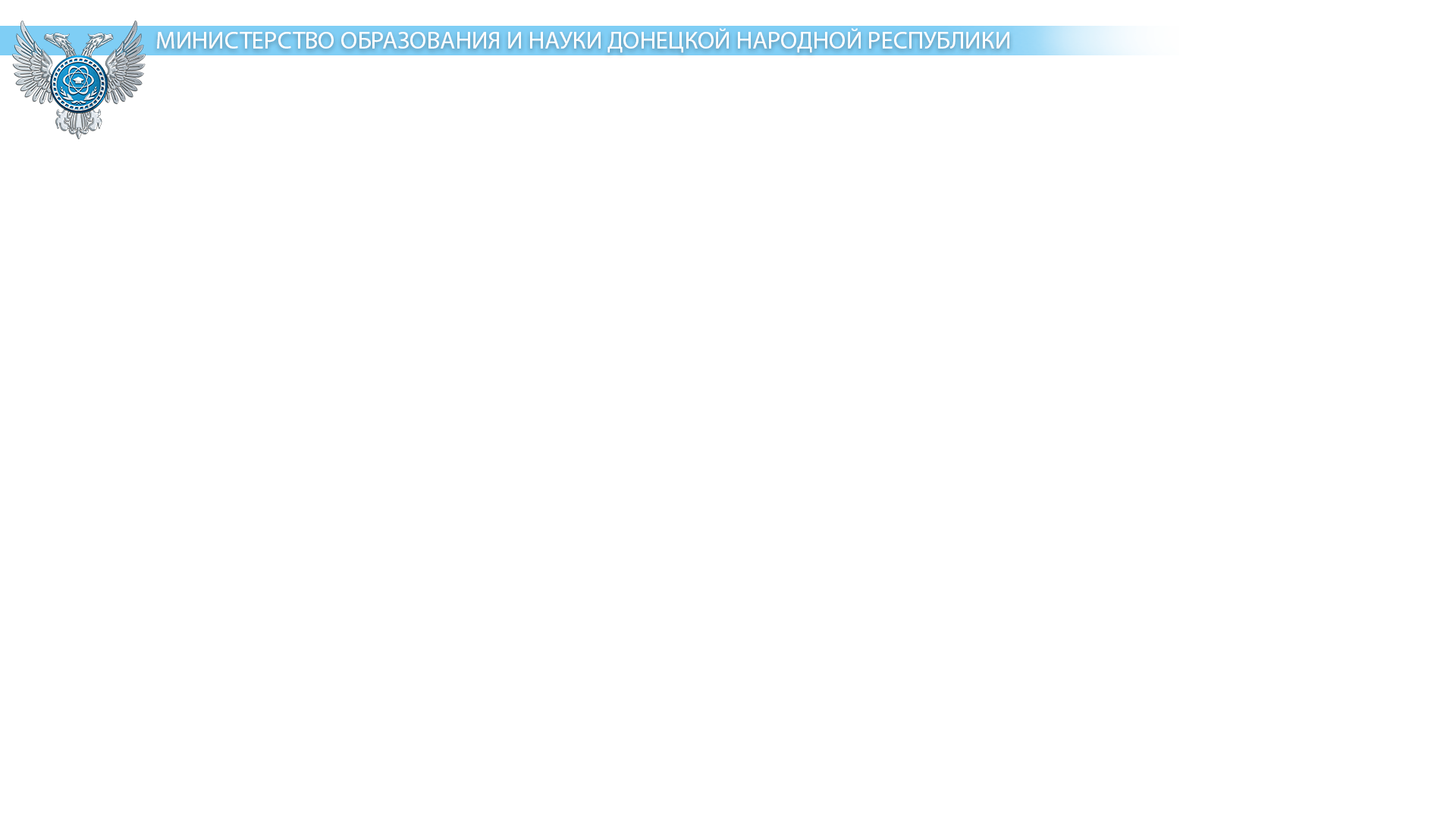 проведение Итогового сочинения (Изложения)
В Донецкой Народной Республике в 2023/24 учебном году регламентировано:
ПОРЯДКОМ ПРОВЕДЕНИЯ ГИА, утвержденным приказом Министерства просвещения Российской Федерации и Федеральной службы по надзору в сфере образования и науки (Рособрнадзор) от 04.04.2023 № 233/552
Методическими рекомендациями по организации и проведению итогового сочинения (изложения) в 2023/24 учебном году, направленными письмом Федеральной службы по надзору в сфере образования и науки от 21.09.2023 № 04-303
Порядком проведения и проверки итогового сочинения (изложения) в Донецкой Народной Республике в 2023/2024 учебном году, направленным письмом Министерства образования и науки Донецкой Народной Республики от 26.09.2023 № 4782
Итоговое сочинение (изложение) в Донецкой Народной Республике проводится В ОЧНОЙ ФОРМЕ:
 в образовательных организациях, в которых выпускники текущего года осваивают образовательные программы среднего общего образования; 
в местах проведения итогового сочинения (изложения).
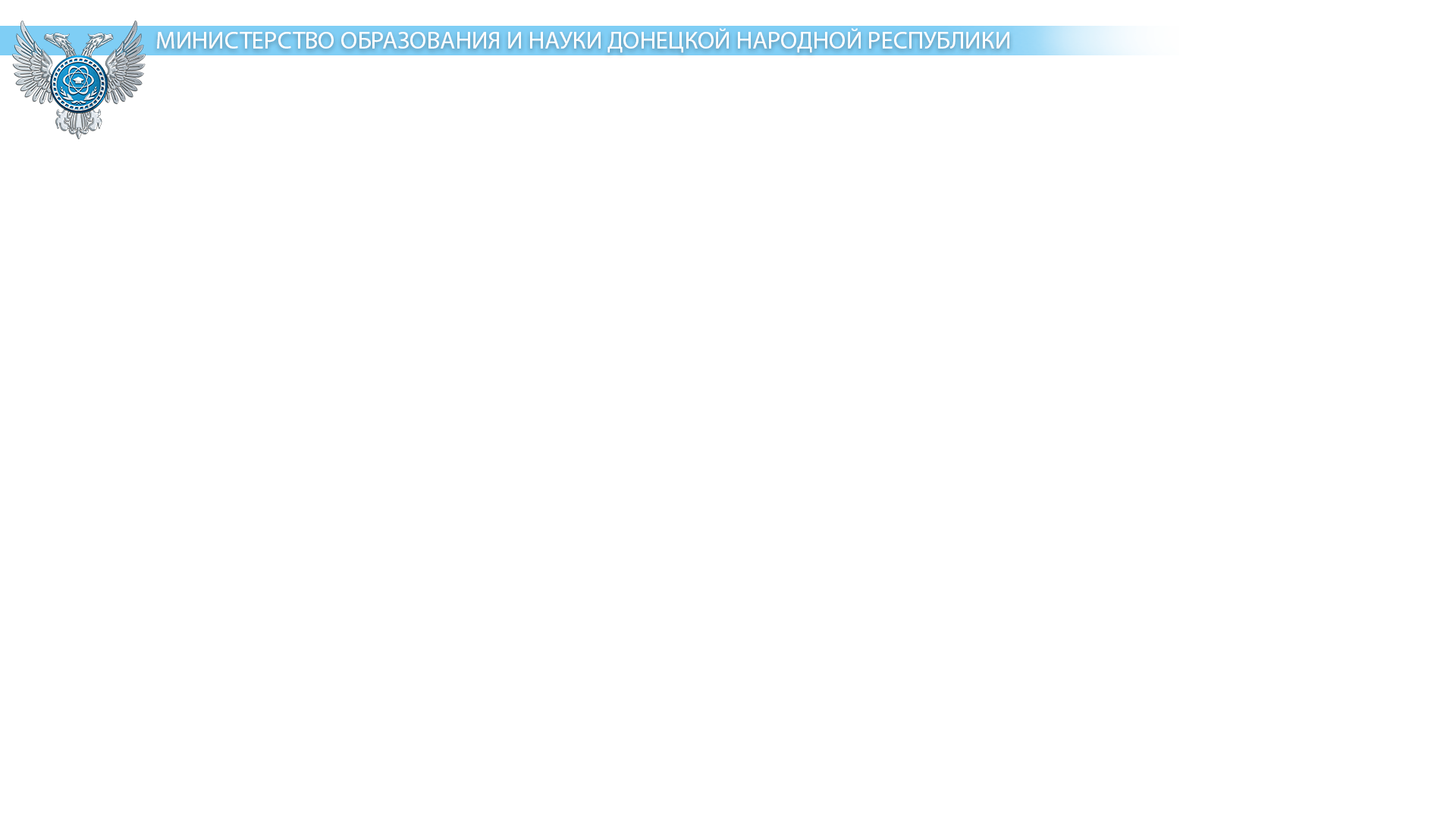 проведение Итогового сочинения (Изложения)
В Донецкой Народной Республике в 2023/24 учебном году
ДО 22 НОЯБРЯ 2023 ГОДА для участия в итоговом сочинении (изложении) 
ВЫПУСКНИКАМ ТЕКУЩЕГО ГОДА в своих школах необходимо подать:
ЗАЯВЛЕНИЕ;
СОГЛАСИЕ НА ОБРАБОТКУ ПЕРСОНАЛЬНЫХ ДАННЫХ;
Копию рекомендаций ПМПК /копию справки, подтверждающей факт установления инвалидности (для лиц с ОВЗ, детей-инвалидов и инвалидов).
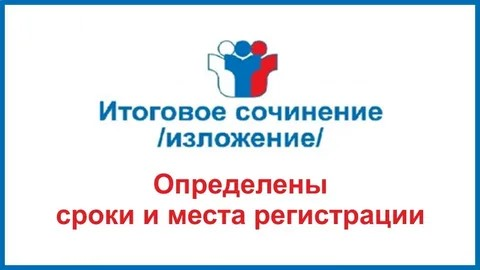 ВЫПУСКНИКАМ ПРОШЛЫХ ЛЕТ в управления (отделы) образования городов (районов) Донецкой Народной Республики необходимо подать :
ЗАЯВЛЕНИЕ;
СОГЛАСИЕ НА ОБРАБОТКУ ПЕРСОНАЛЬНЫХ ДАННЫХ;
предъявить оригиналы документов об образовании, подтверждающие освоение программ среднего общего образования.
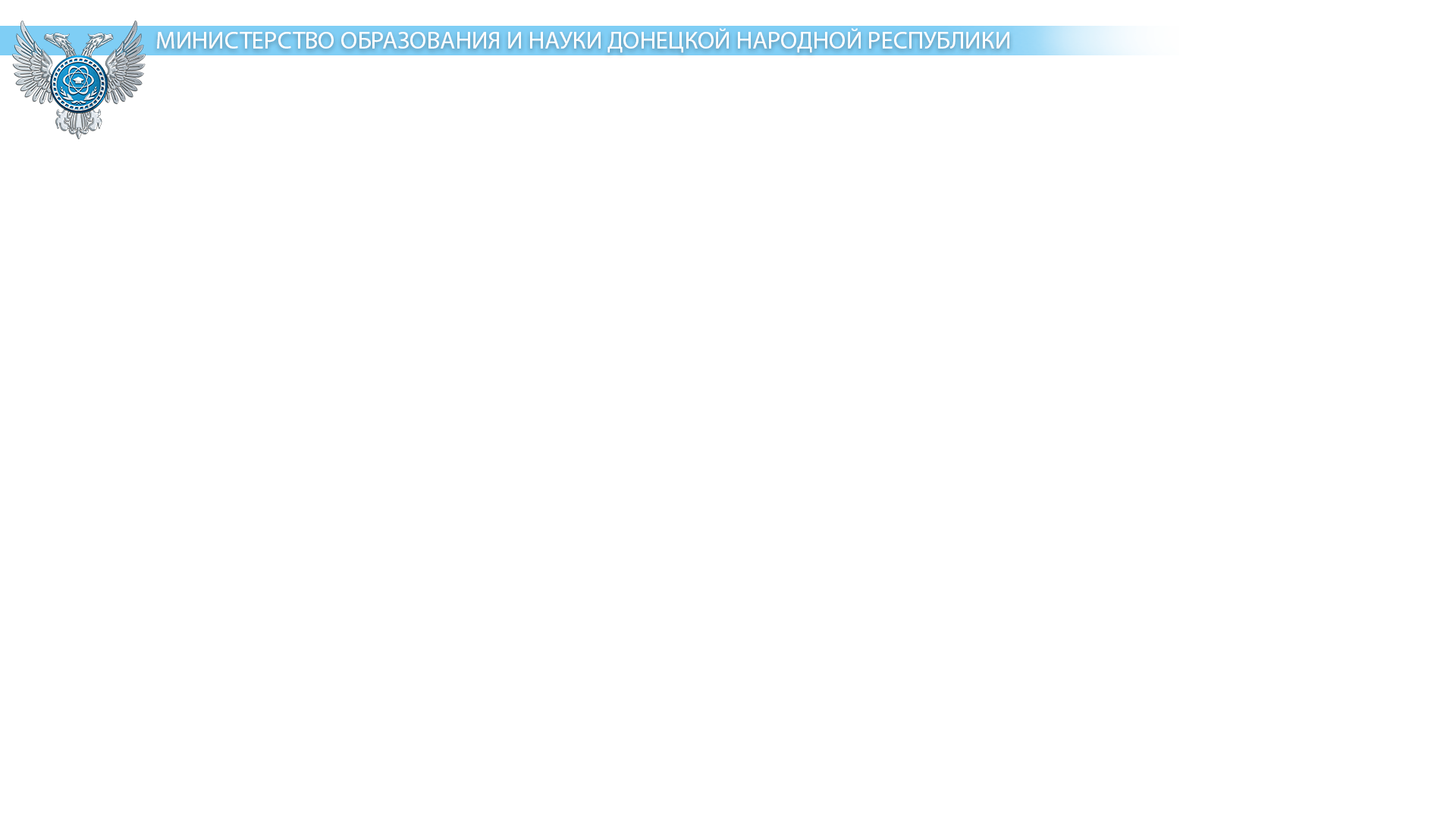 проведение Итогового сочинения (Изложения)
В Донецкой Народной Республике в 2023/24 учебном году
РЕЗУЛЬТАТОМ ИТОГОВОГО СОЧИНЕНИЯ (ИЗЛОЖЕНИЯ) 
ЯВЛЯЕТСЯ «ЗАЧЕТ» ИЛИ «НЕЗАЧЕТ»:
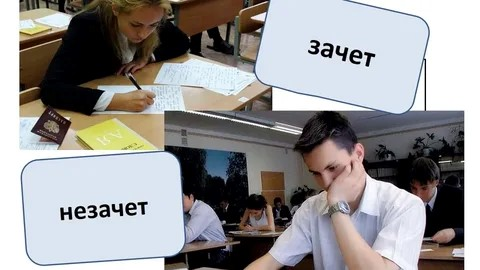 оценка «зачет» по итоговому сочинению (изложению) является одним из обязательных условий допуска выпускников средней школы к ГИА;
получившие неудовлетворительный результат («незачет») могут быть повторно допущены к участию в итоговом сочинении (изложении) в дополнительные сроки;
узнать результаты итогового сочинения (изложения) можно в образовательных организациях или в местах регистрации на участие в итоговом сочинении (изложении);
 результат итогового сочинения (изложения) как допуск к ГИА действителен бессрочно.
ПРОДОЛЖИТЕЛЬНОСТЬ ПРОВЕДЕНИЯЯ: 3 ч. 55 мин.
для лиц с ОВЗ, детей-инвалидов, инвалидов + 1 ч. 30 мин.
В 2023/24 учебном году комплекты тем итогового сочинения будут собираться только из тех тем, которые использовались в прошлые годы.
Сами темы сочинений станут известны за 15 минут до начала экзамена.
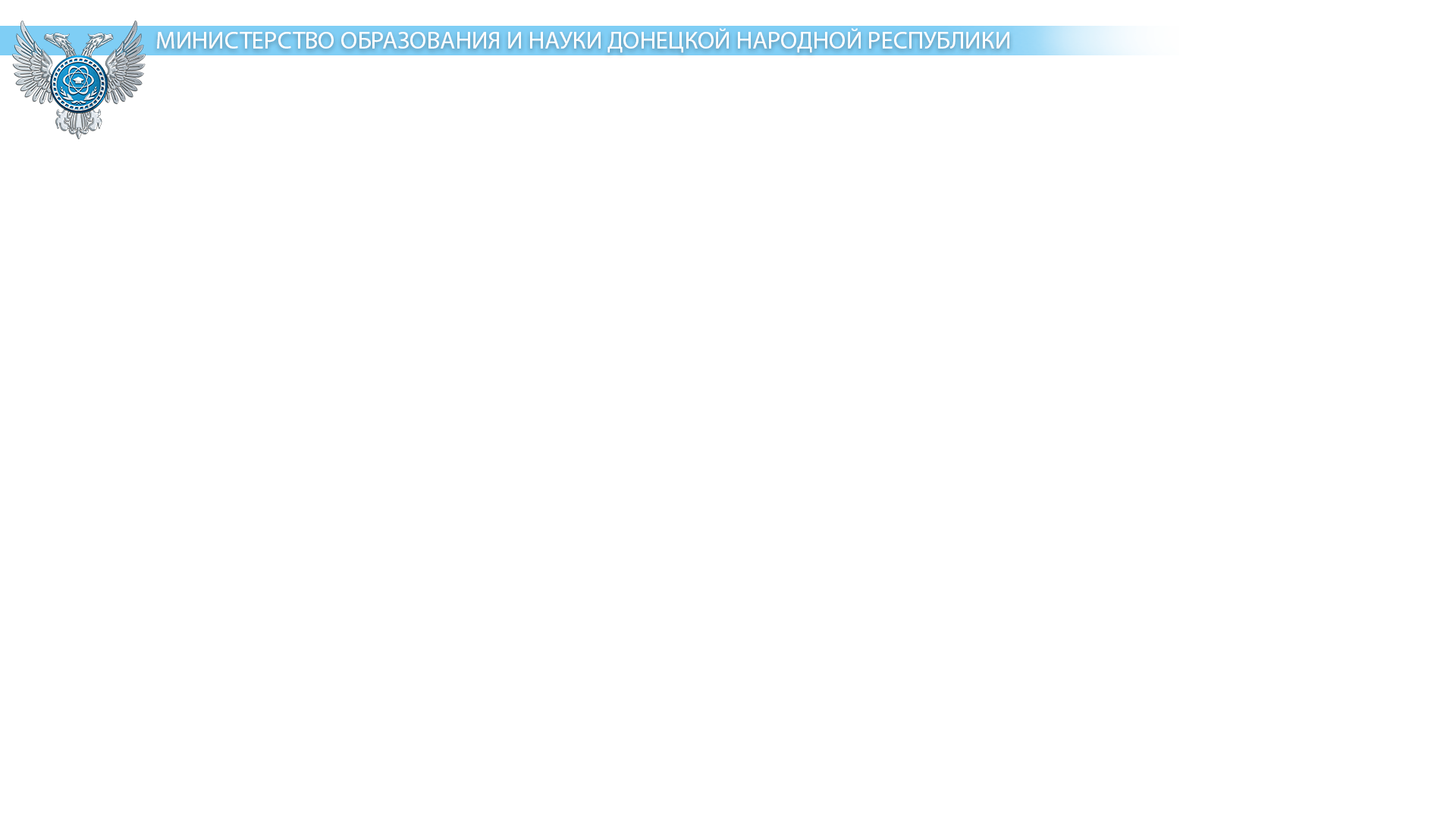 проведение Итогового сочинения (Изложения)
В Донецкой Народной Республике в 2023/24 учебном году
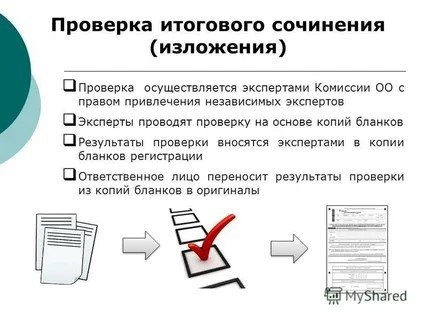 Для проведения итогового сочинения (изложения) в образовательной организации создаются:

•	комиссия по проведению итогового сочинения (изложения);

•	комиссия по проверке итогового сочинения (изложения).
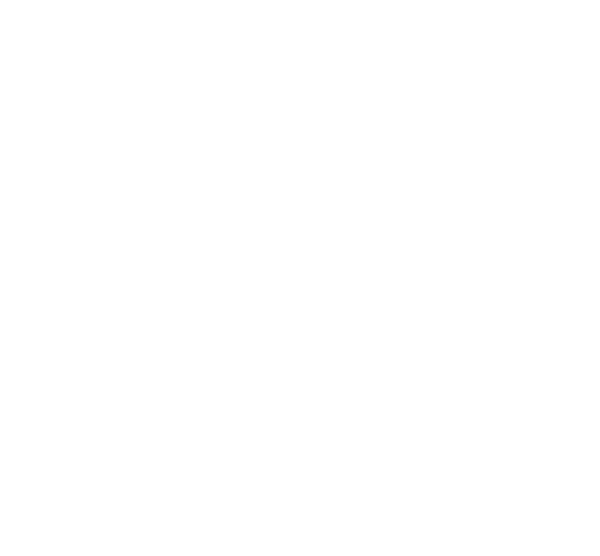 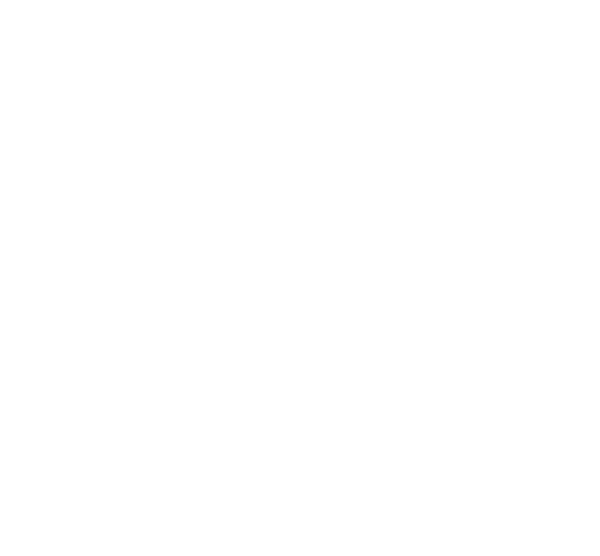 Дополнительно назначаются:
•	ответственный за получение и передачу материалов итогового сочинения (изложения) в РЦОИ;
•	технический специалист, оказывающий информационно-технологическую помощь, в том числе по организации печати и копированию (сканированию) бланков итогового сочинения (изложения);
•	ассистенты для участников с ОВЗ, детей-инвалидов и инвалидов (при необходимости);
•	дежурные.
Проверка итогового сочинения (изложения) осуществляется лицами, входящими в состав комиссии по проверке итогового сочинения (изложения) в образовательной организации, и завершается не позднее чем через семь календарных дней с даты проведения итогового сочинения (изложения).
Обработка бланков итогового сочинения (изложения) завершается не позднее чем через пять календарных дней после завершения проверки итогового сочинения (изложения).
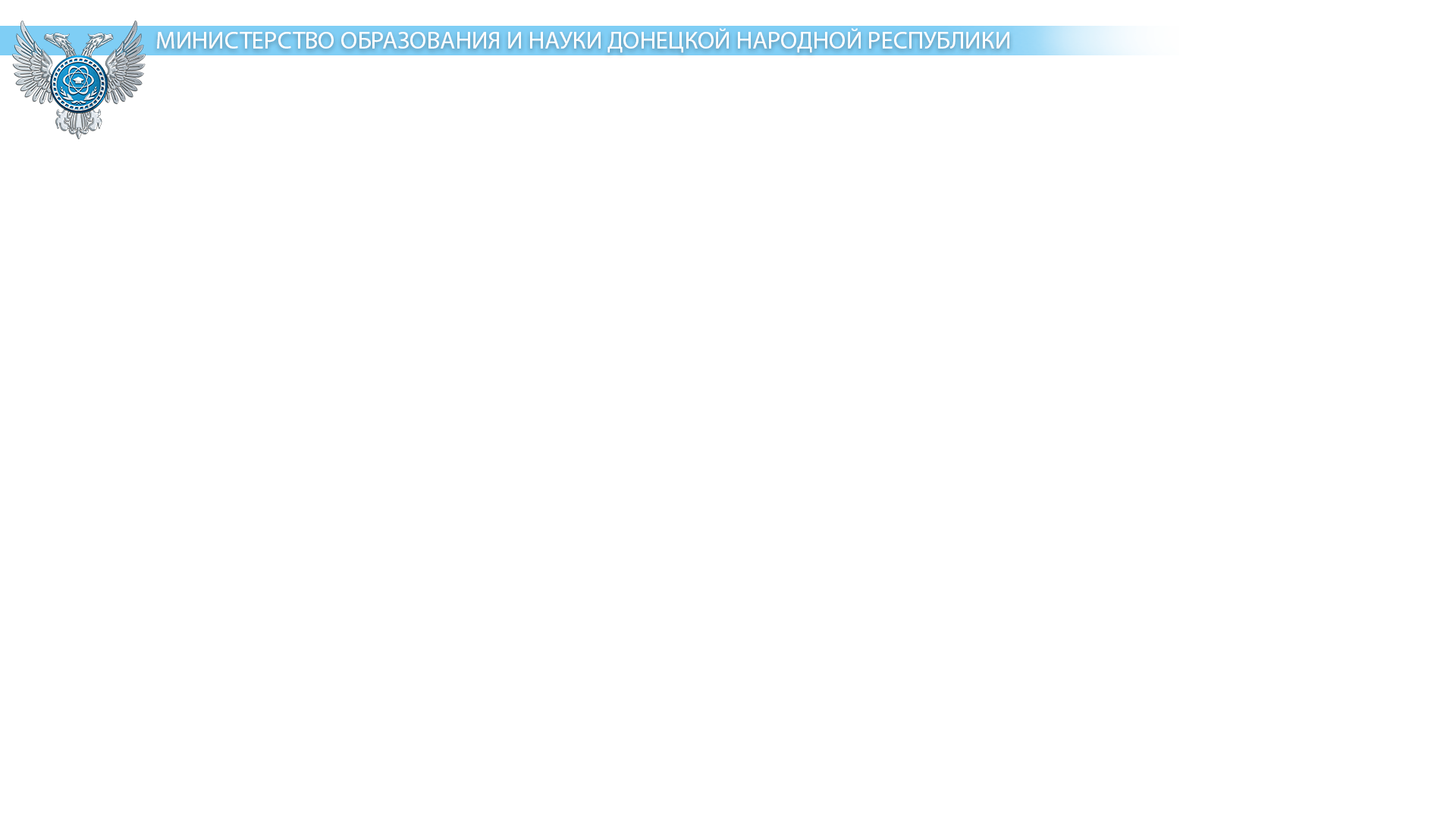 проведение Итогового сочинения (Изложения)
В Донецкой Народной Республике в 2023/24 учебном году
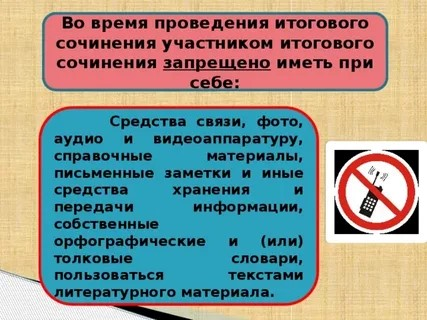 Во время проведения итогового сочинения (изложения) на рабочем столе участников итогового сочинения (изложения) помимо бланка регистрации и бланков записи находятся:

•	ручка (гелевая или капиллярная с чернилами черного цвета);
•	документ, удостоверяющий личность;
•	орфографический словарь для участников итогового сочинения (орфографический и толковый словари для участников итогового изложения), выданный по месту проведения итогового сочинения (изложения);
•	черновики, выданные по месту проведения итогового сочинения (изложения);
•	лекарства и питание (при необходимости);
•	специальные технические средства (для лиц с ОВЗ, детей-инвалидов, инвалидов)